Týden vědy na Jaderce, 20.6.2019
Aktivity FYKOSu
Daniela Pittnerovádaniela@fykos.cz
FYKOSfykos@fykos.czhttps://fykos.cz
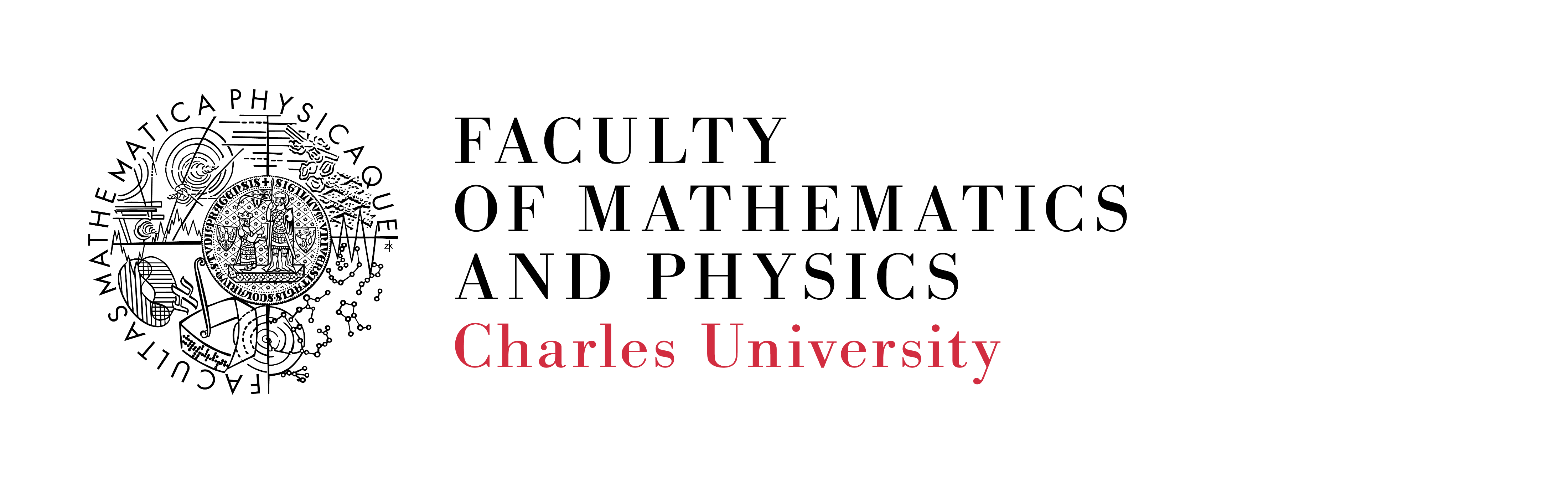 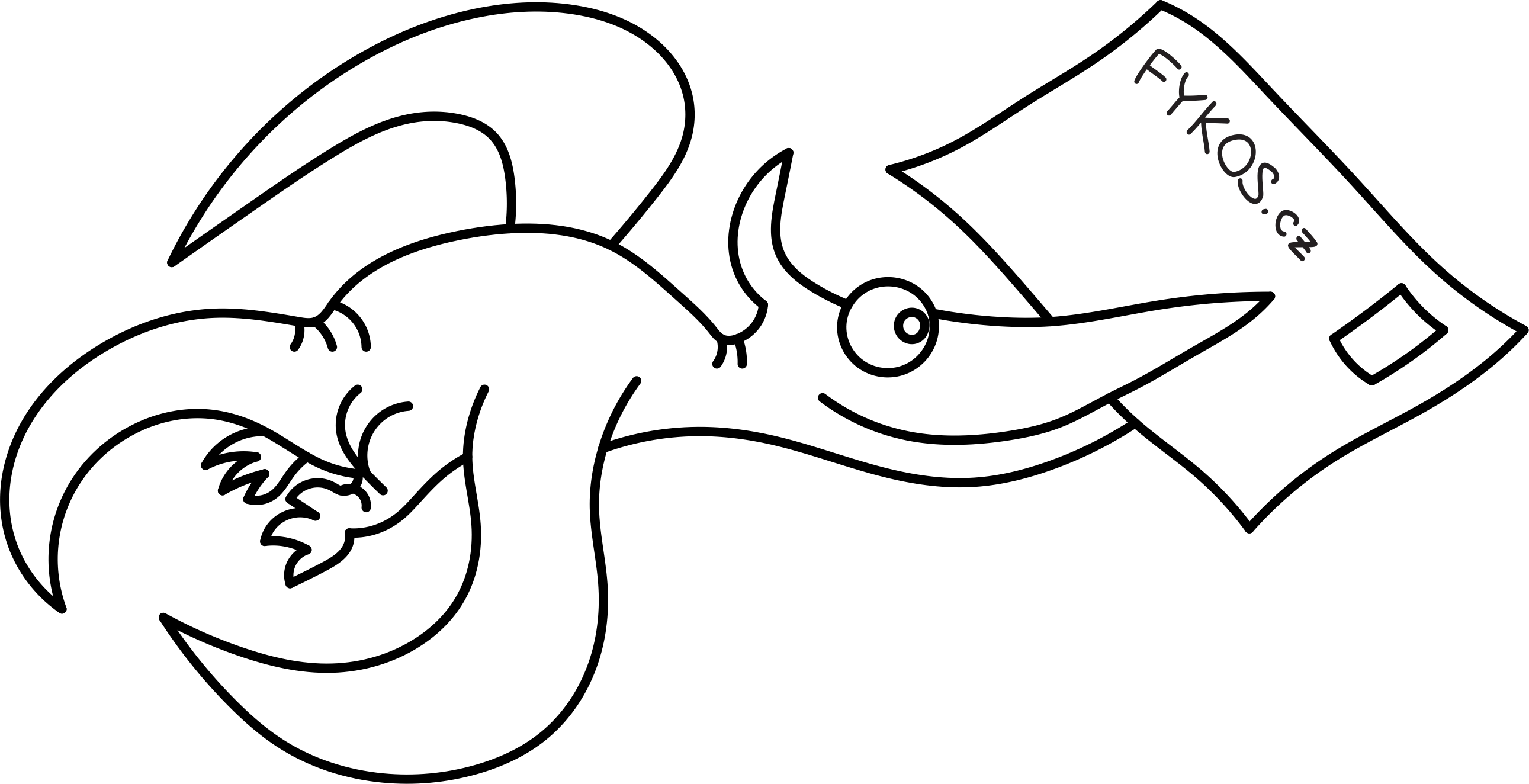 Aktivity FYKOSu
Fyzikální korespondenční seminář – kľúčová aktivita
Sústredenia – pre najlepších riešiteľov 	- dvakrát ročne – marec/apríl a september
Fyziklání – súťaž pätčlenných tímov	- nasledujúci ročník 14. 2. 2020 v Prahe
Fyziklání online – tímová online súťaž otvorená pre každého	- nasledujúci ročník 27. 11. 2019
Týden s aplikovanou fyzikou – návštevy medzinárodných vedeckých a technologických inštitúcií (CERN, ESRF...)
Den s experimentální fyzikou – exkurzie do laboratórií UK a vedeckých pracovísk v Prahe a okolí
Fyzikálny Náboj – tímová súťaž usporadúvaná v spolupráci so slovenským FKS	- nasledujúci ročník 8. 11. 2019 v ČR v Prahe a Ostrave
Seminár
6 sérií ročne
8 úloh v každej sérii:
2 jednoduché
3 „normálne“
Problémová
Experimentálna
Seriálová
Seriál na pokračovanie
Minulý ročník o teoretickej mechanike
Sústredenia
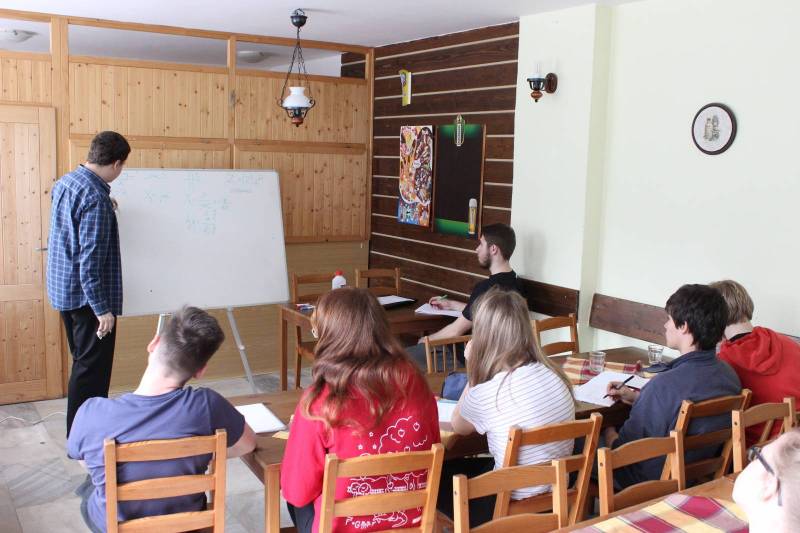 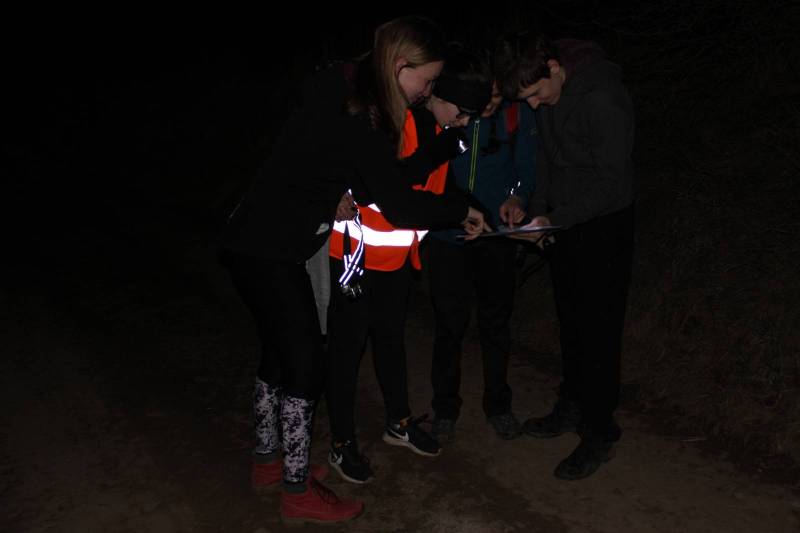 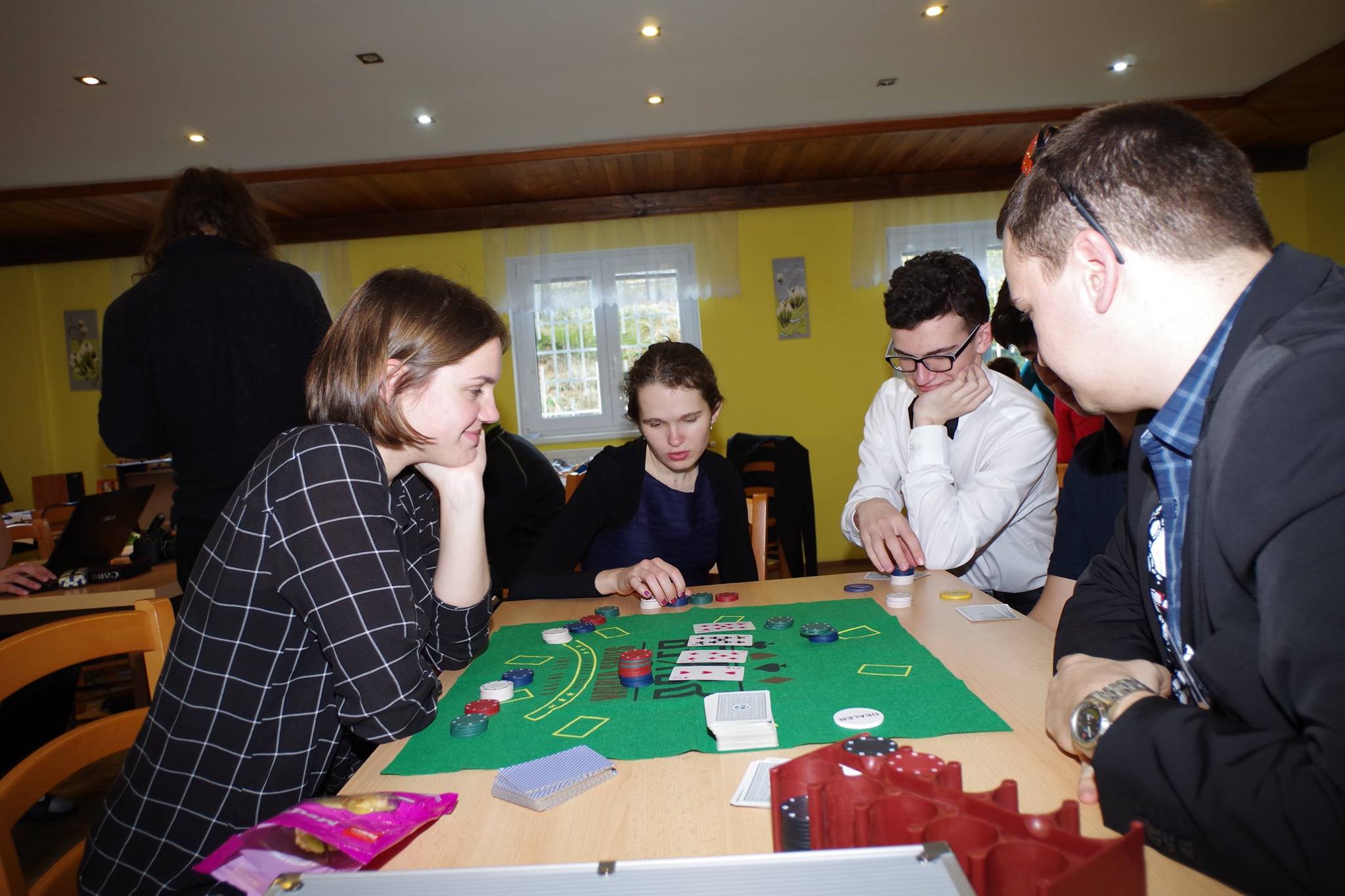 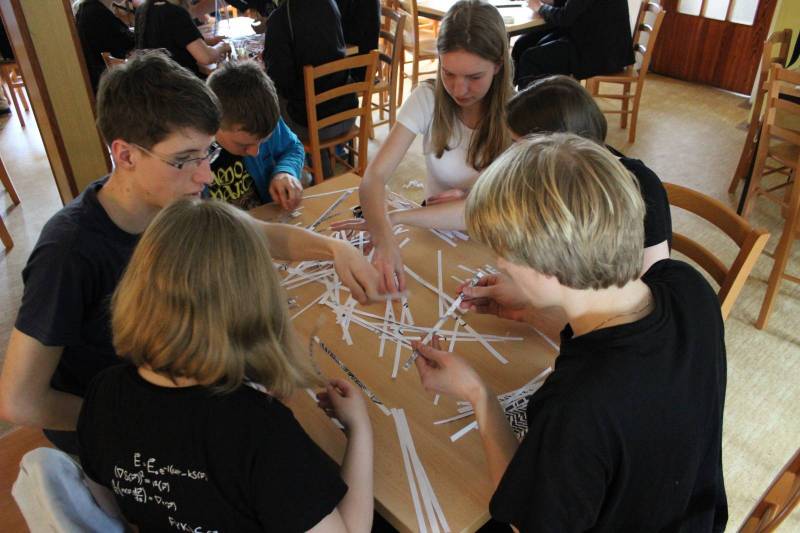 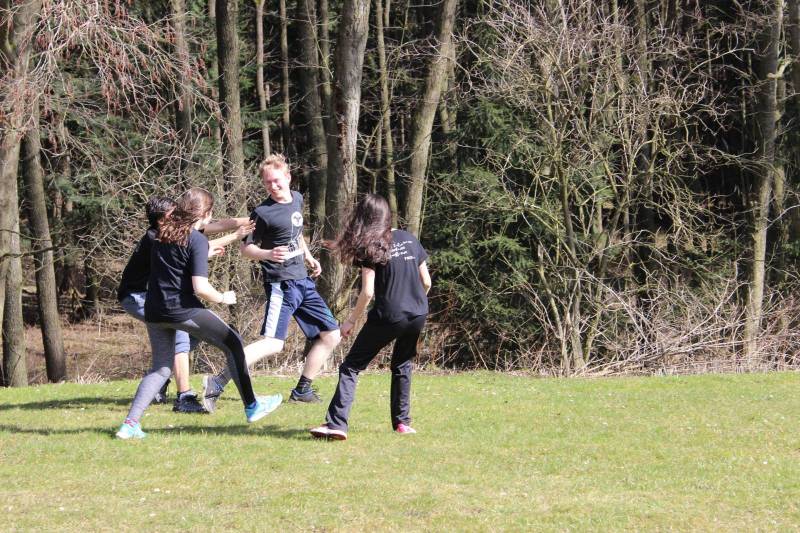 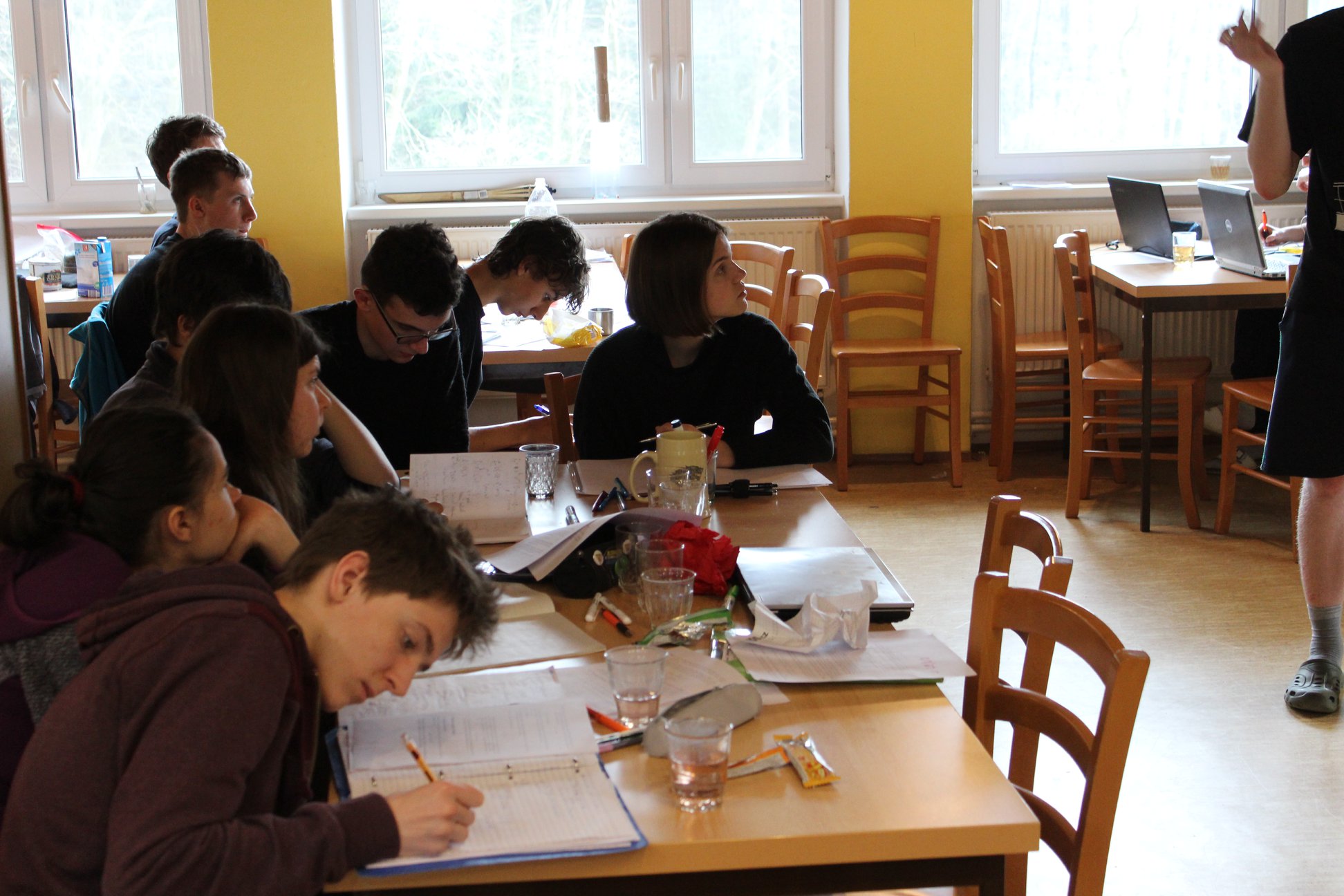 Fyziklání
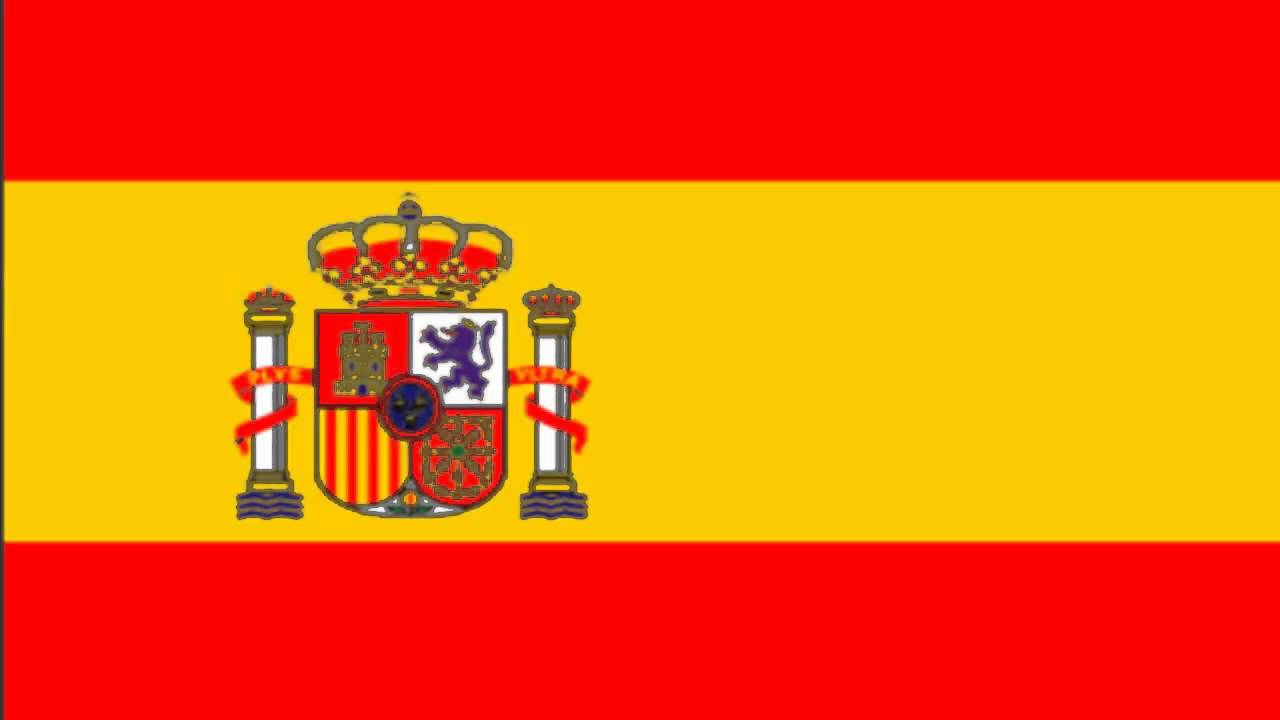 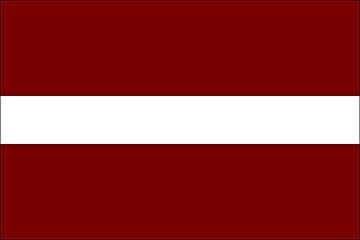 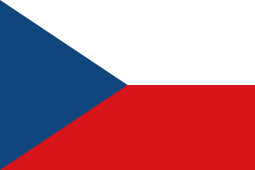 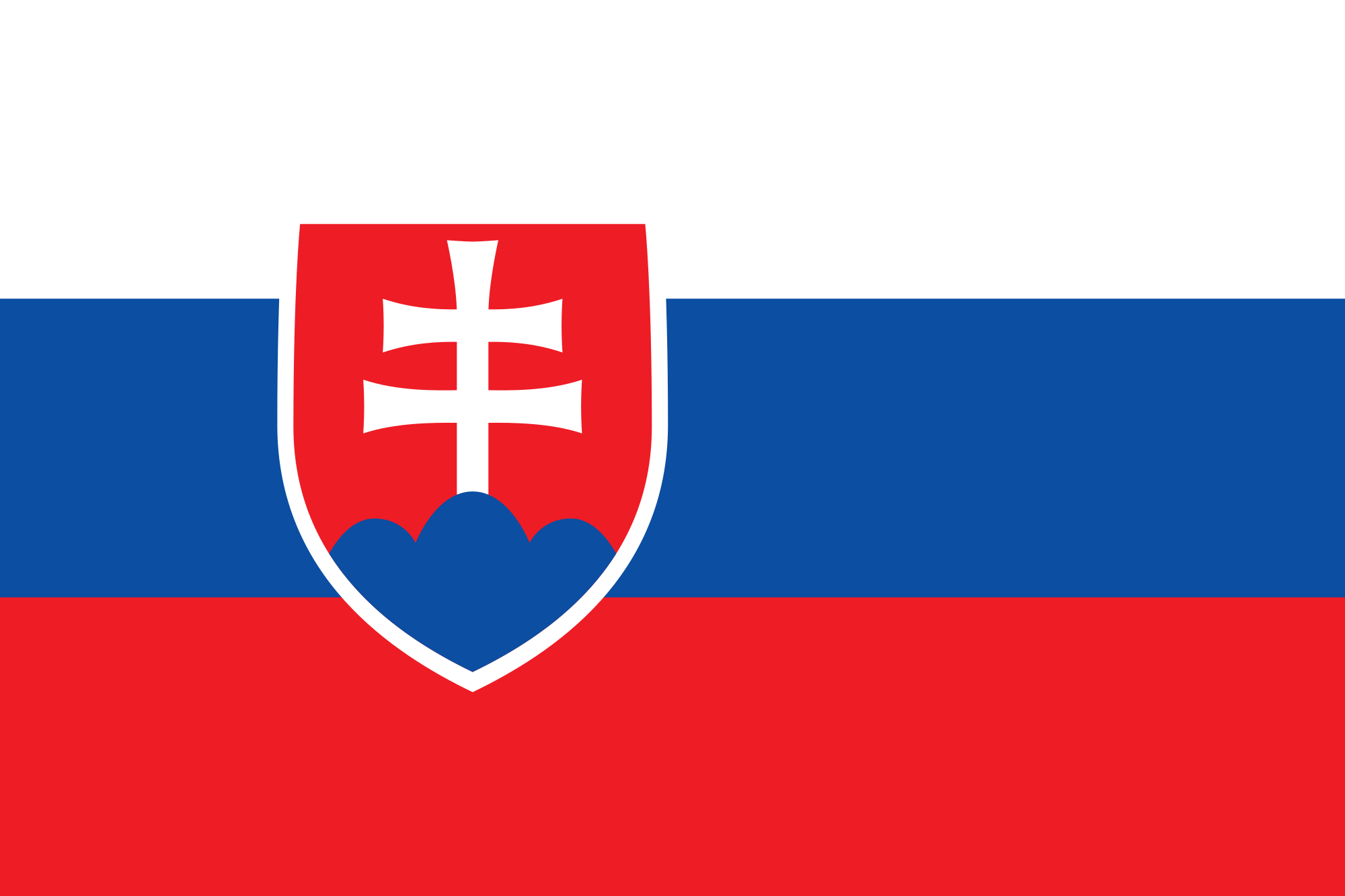 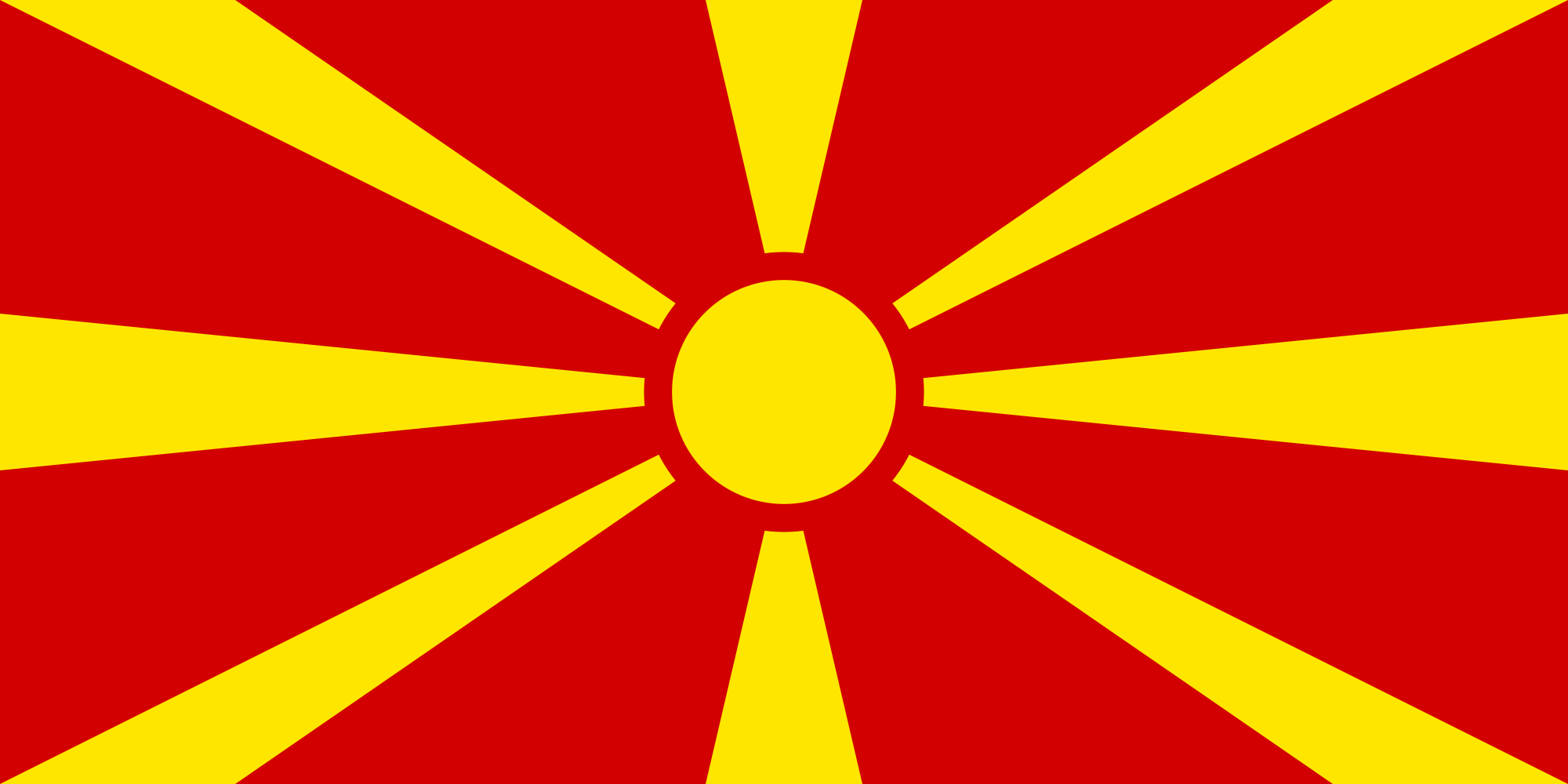 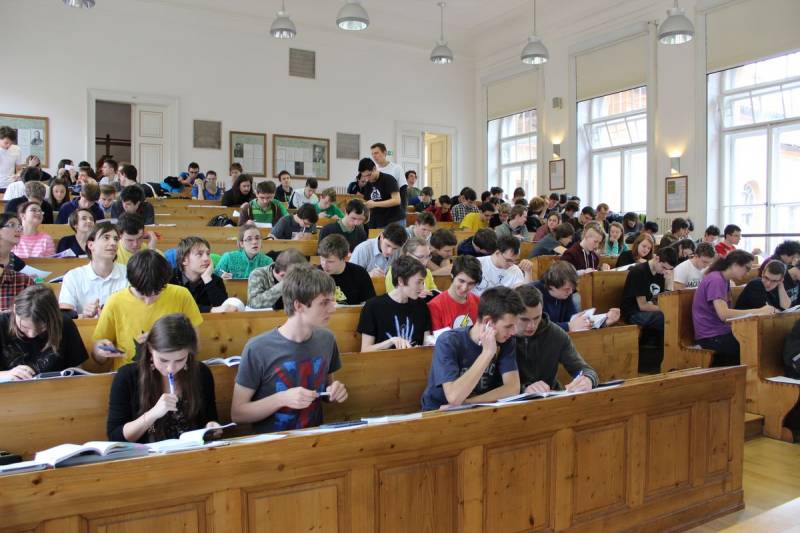 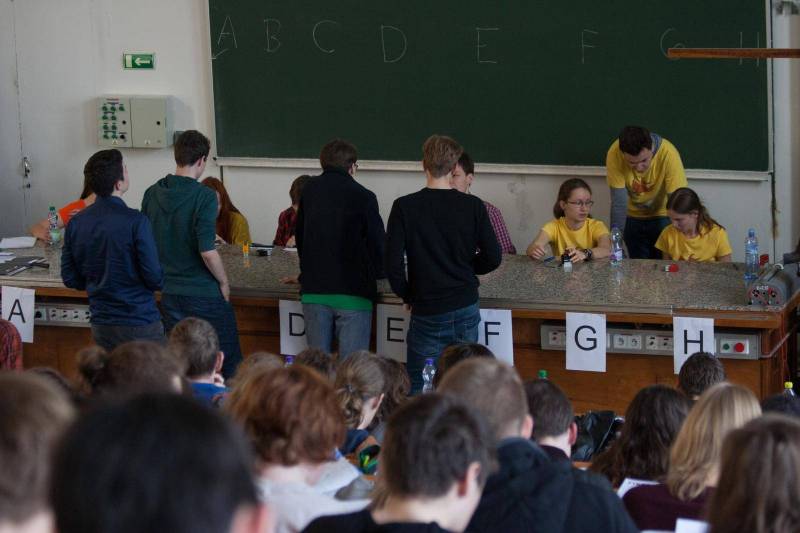 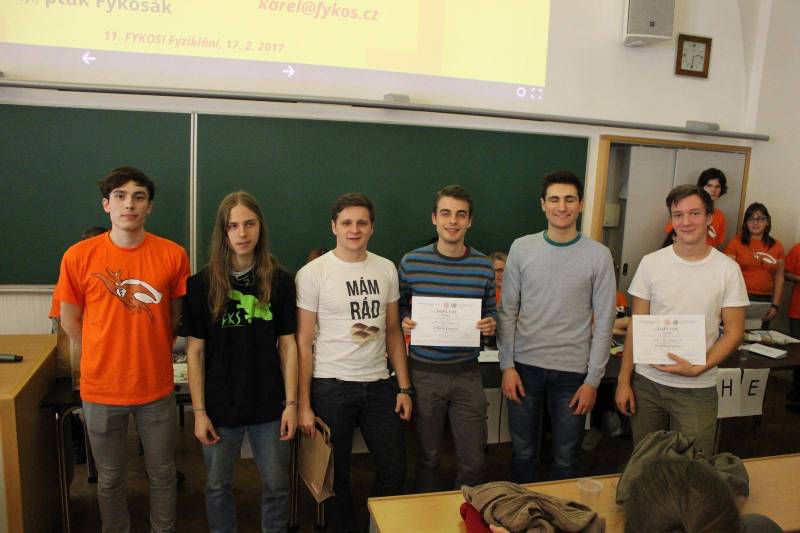 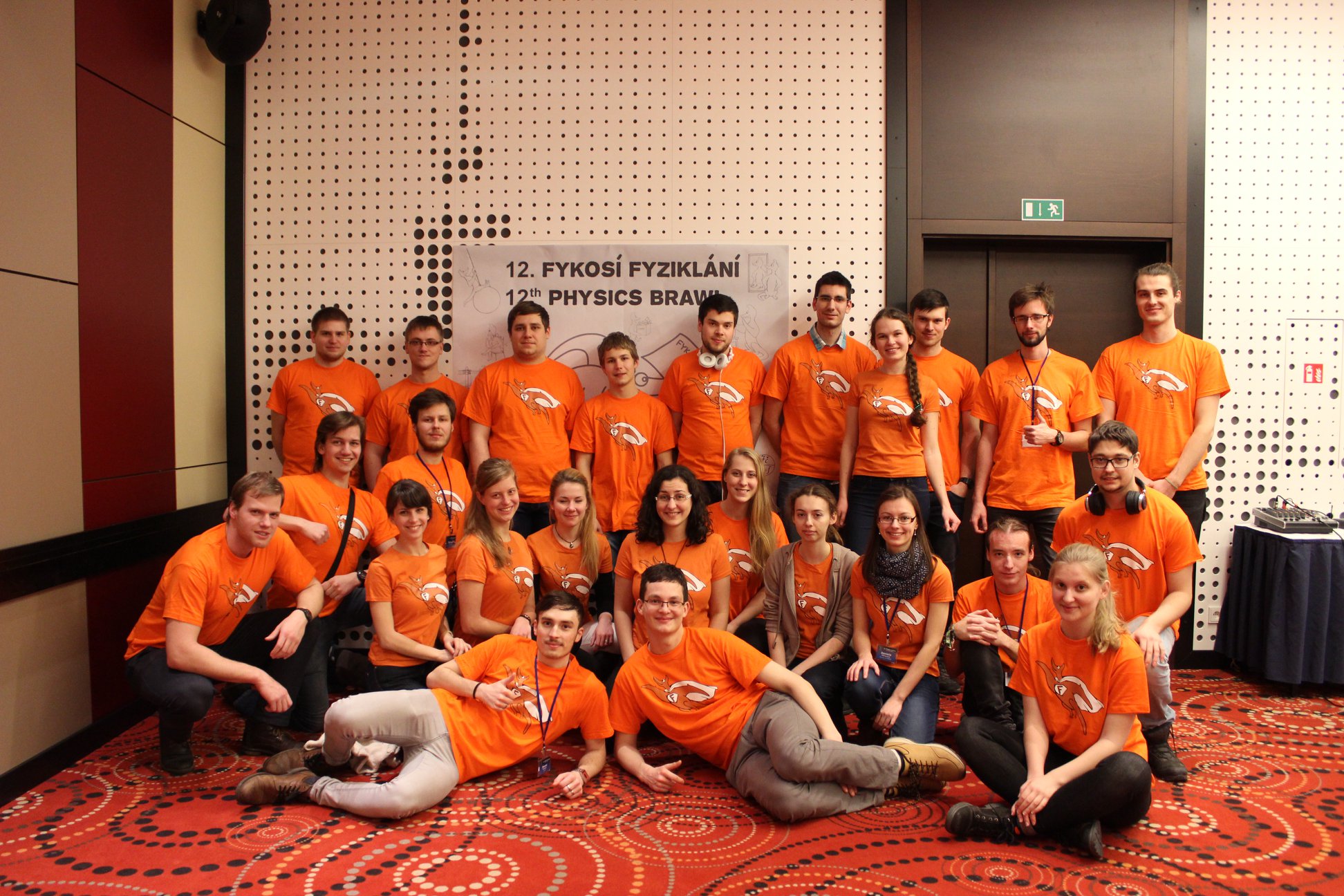 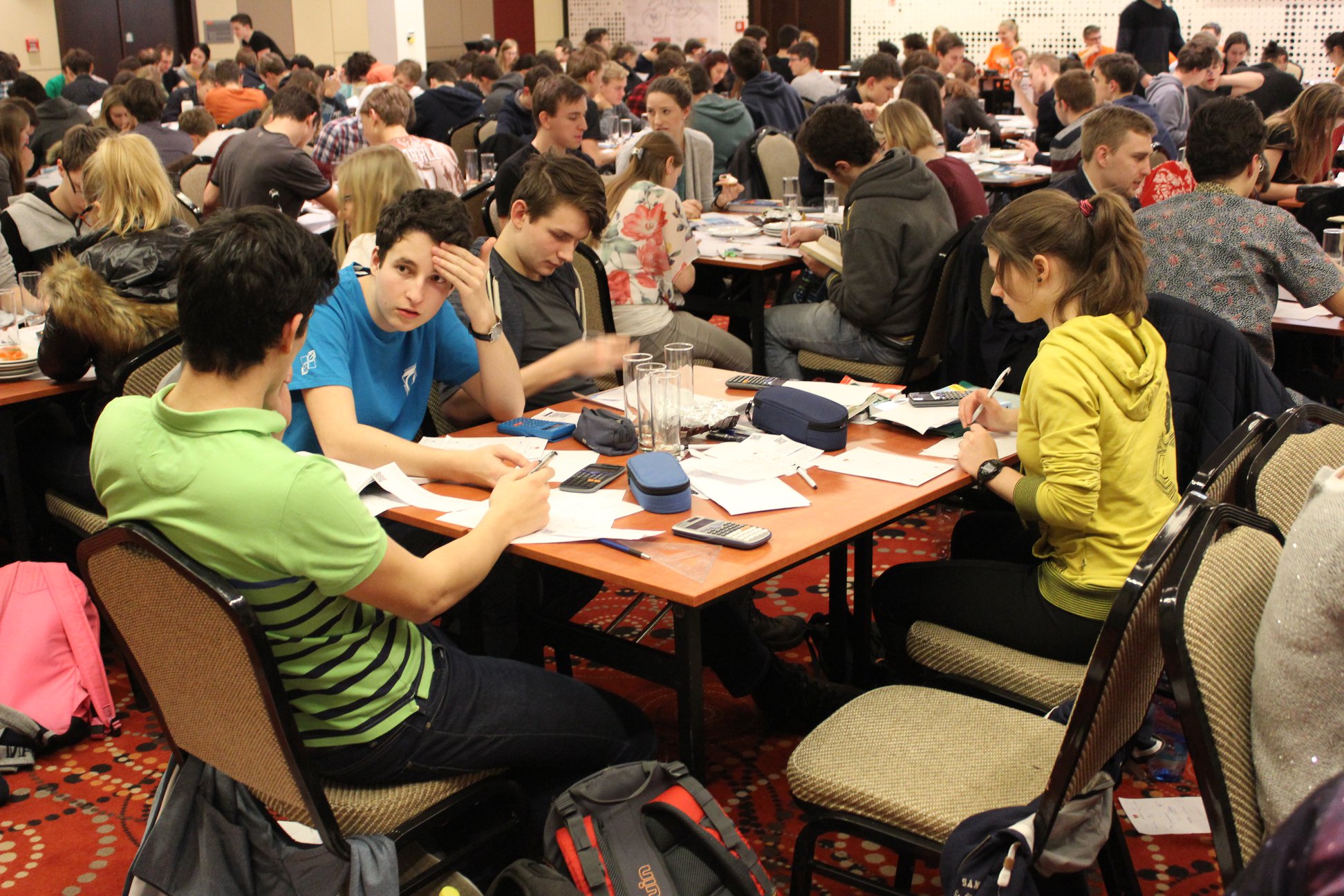 Fyziklání online
33 krajínKategória Open
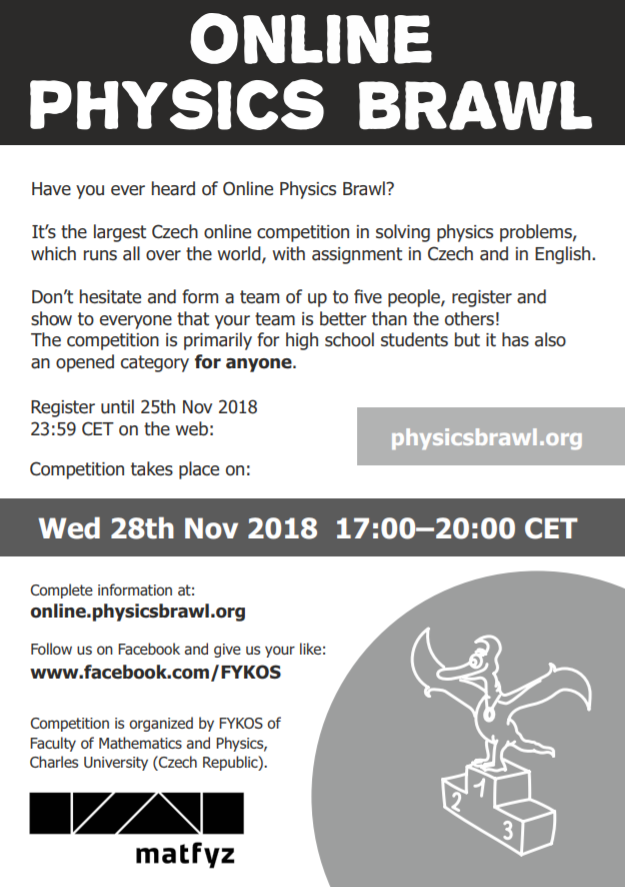 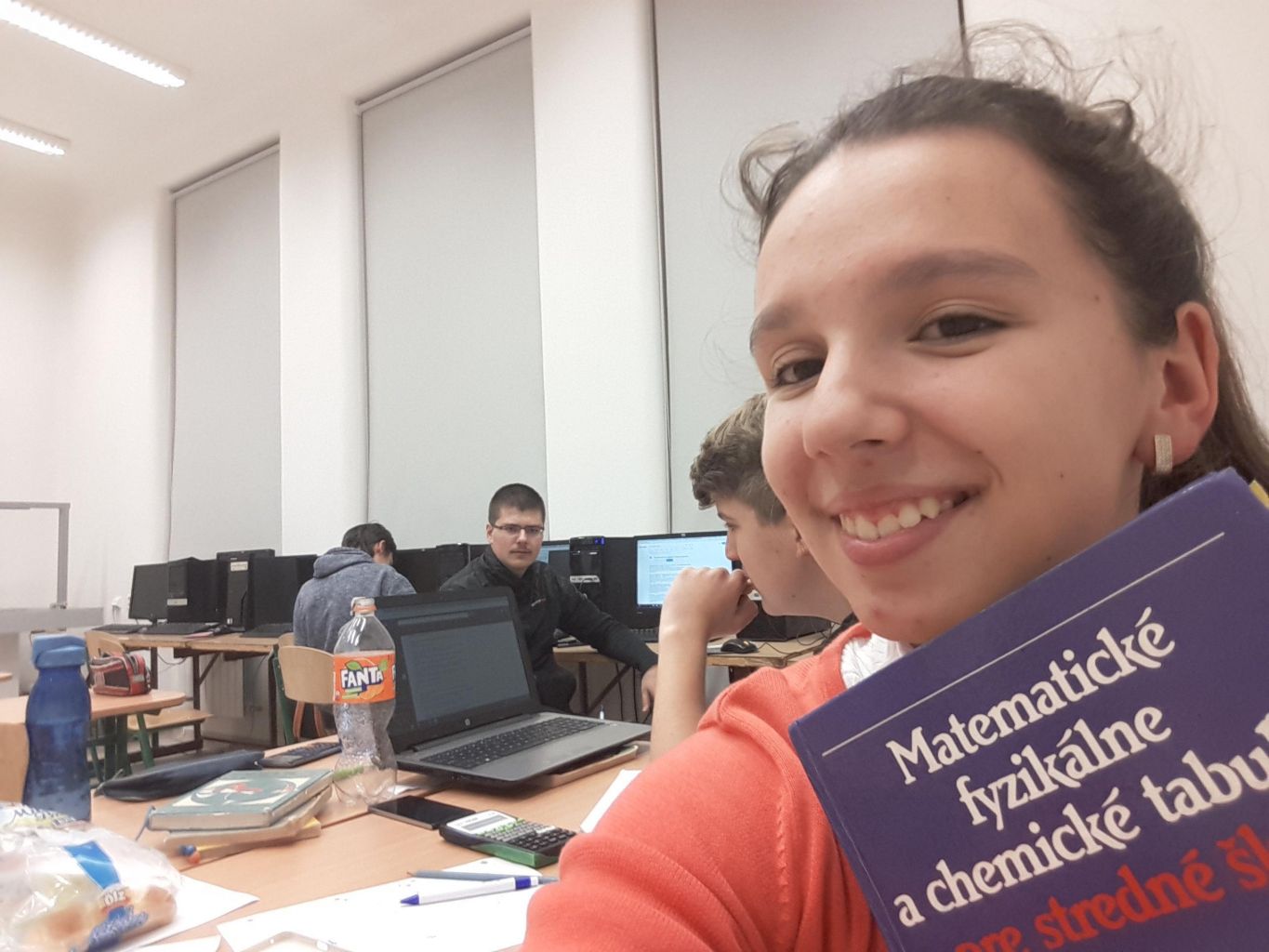 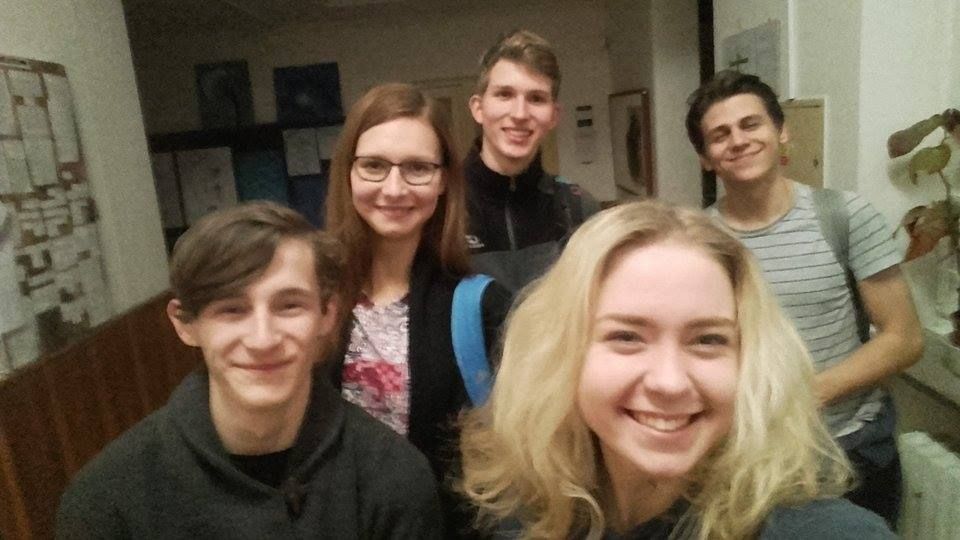 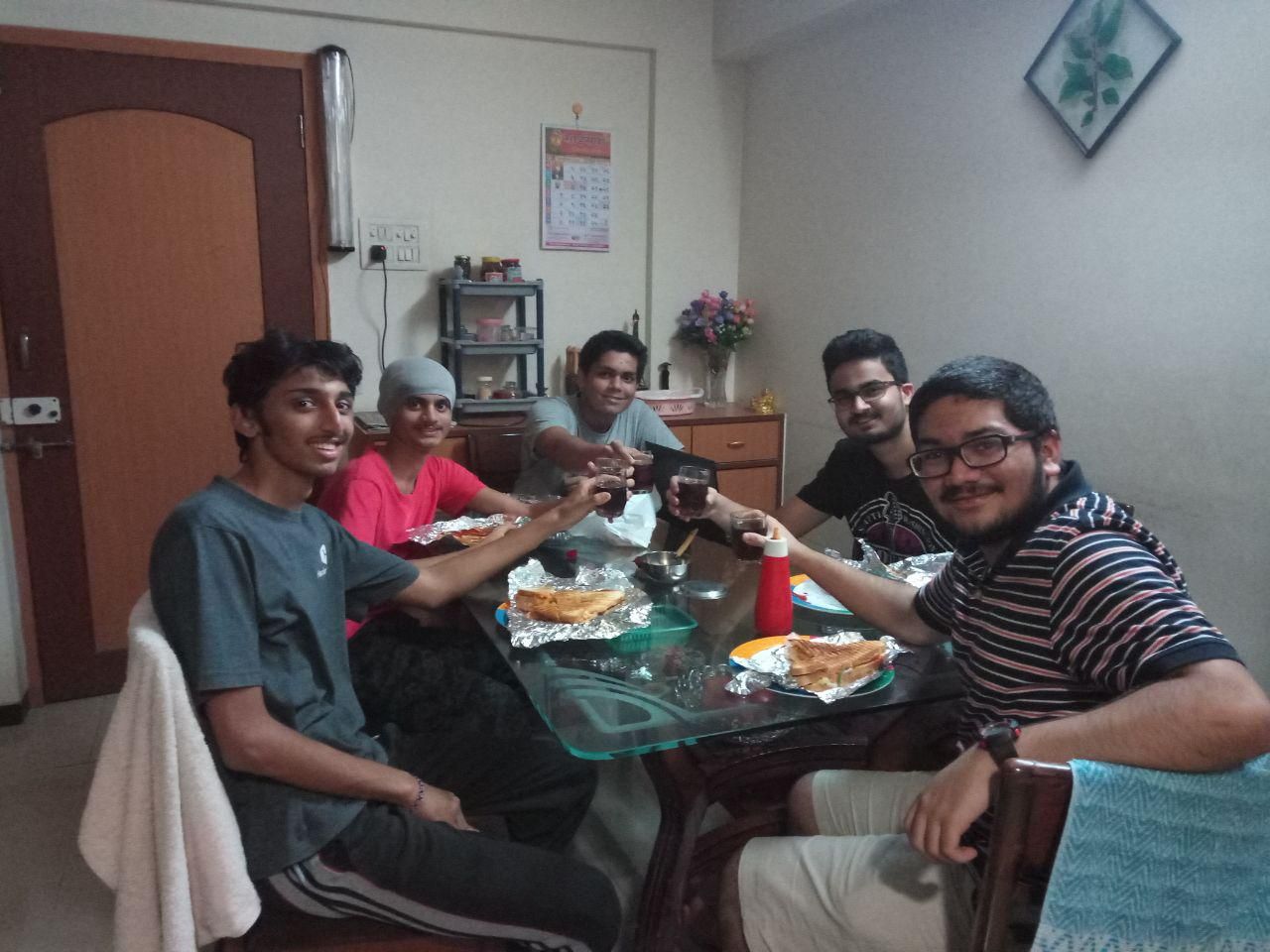 Týden s aplikovanou fyzikou
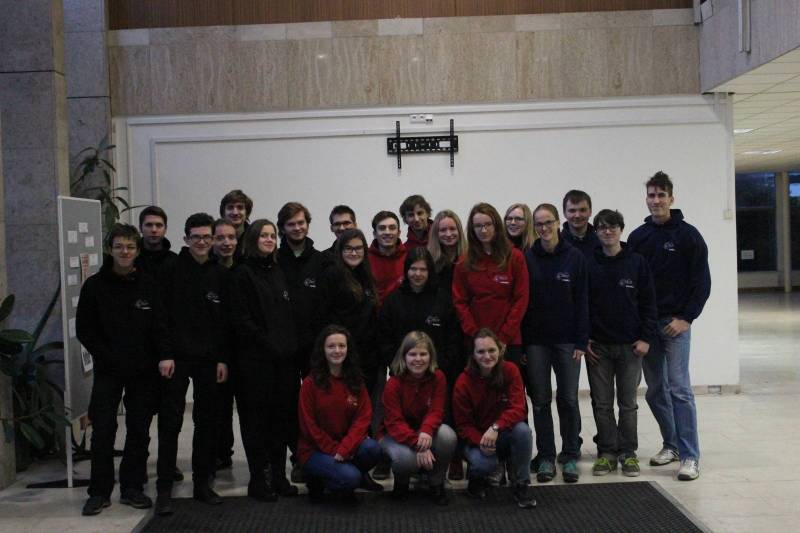 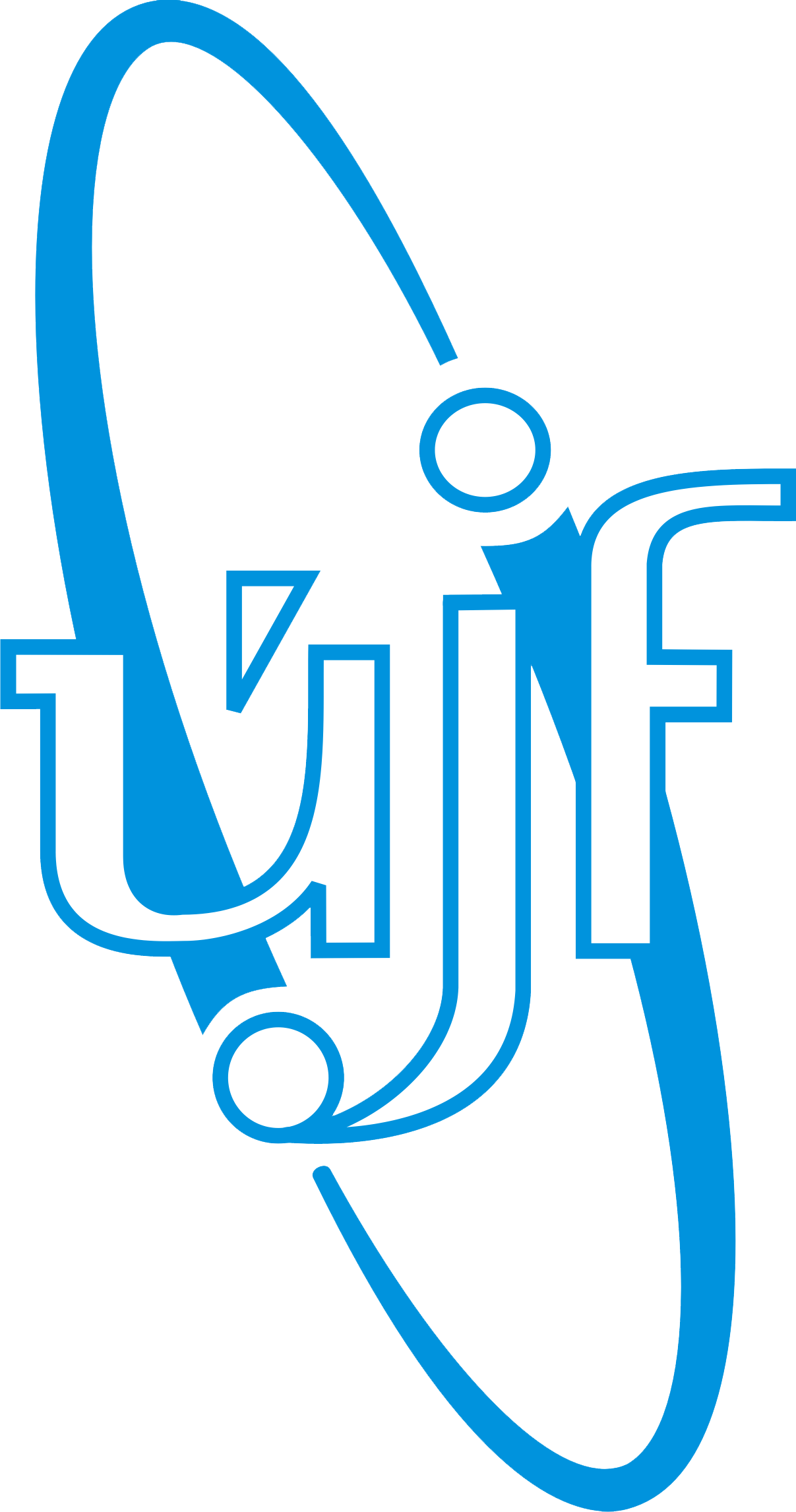 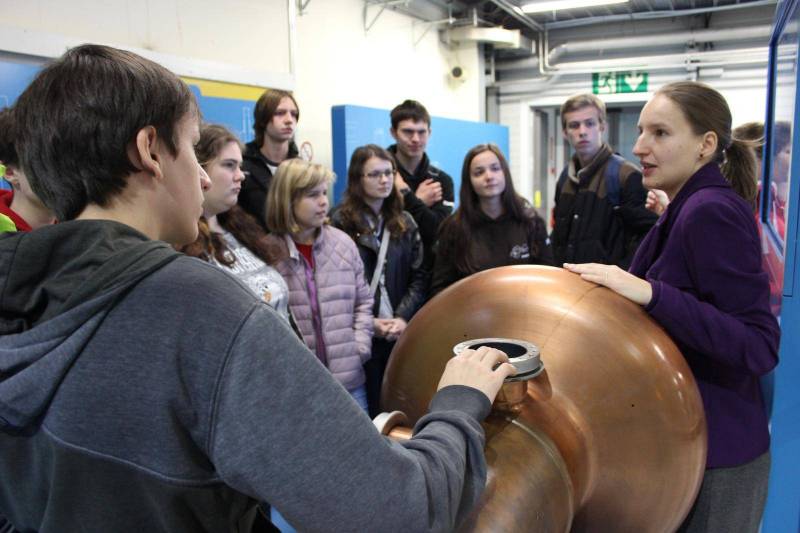 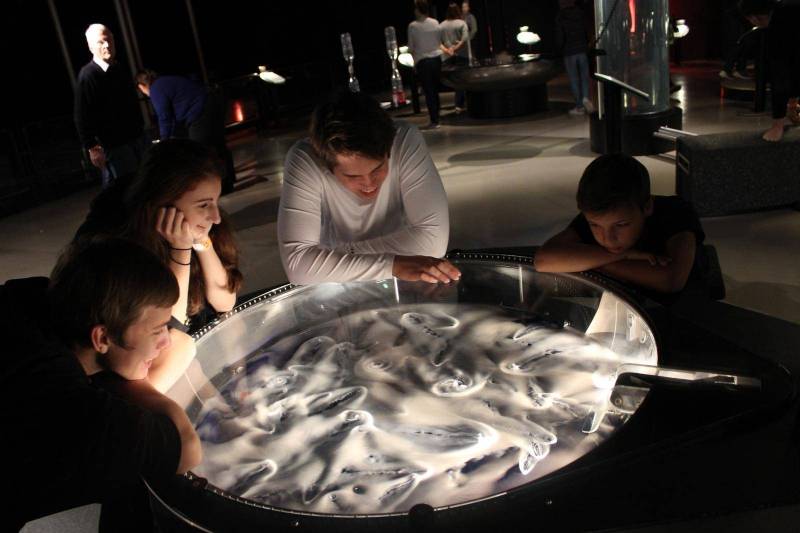 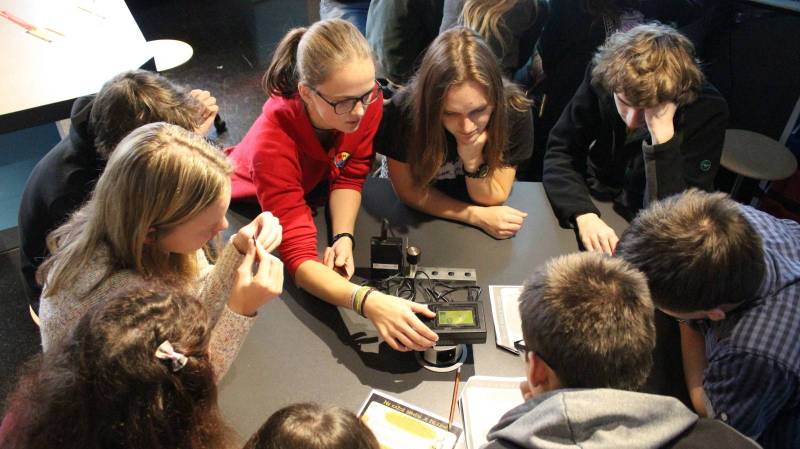 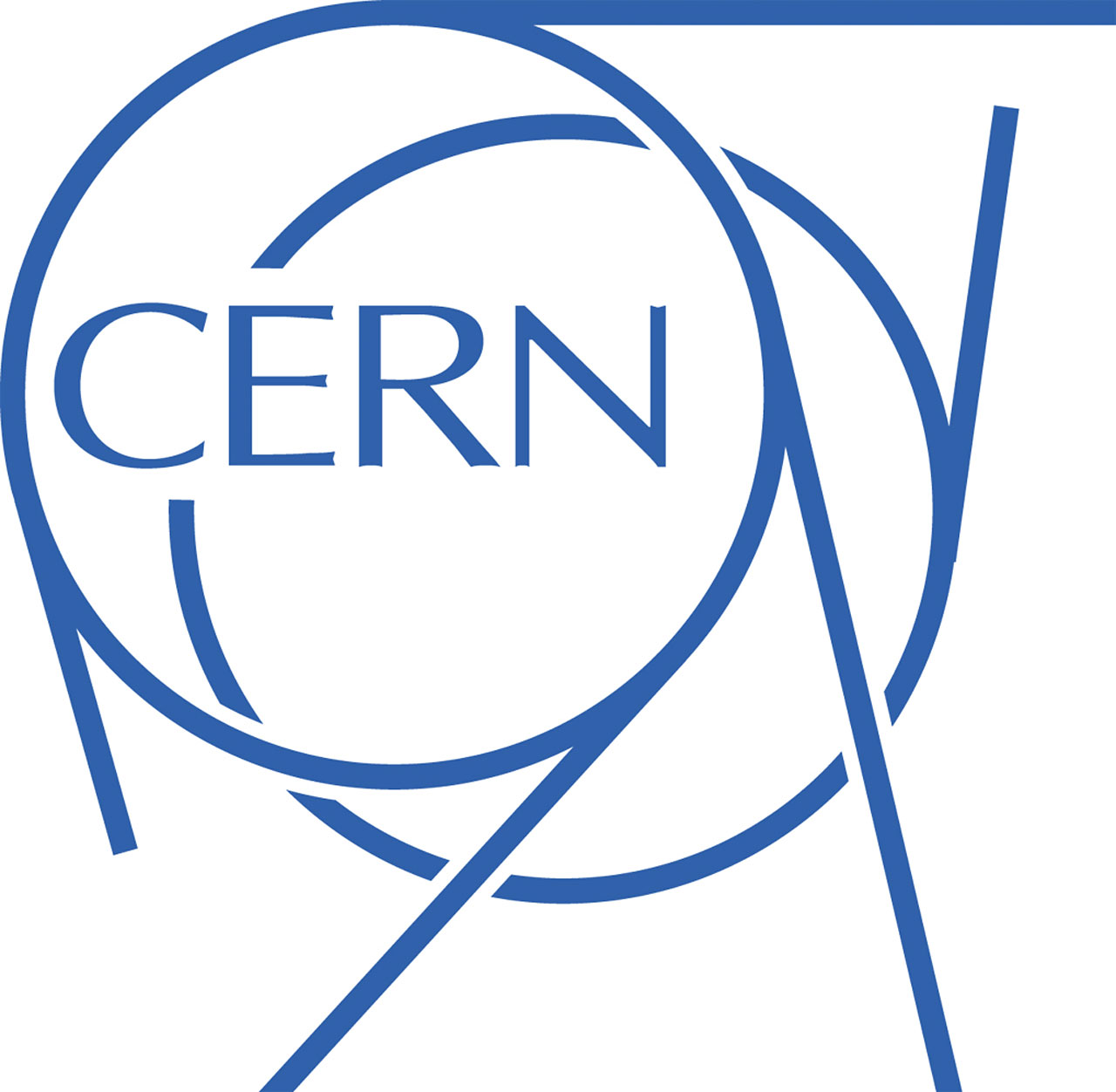 Den s experimentální fyzikou
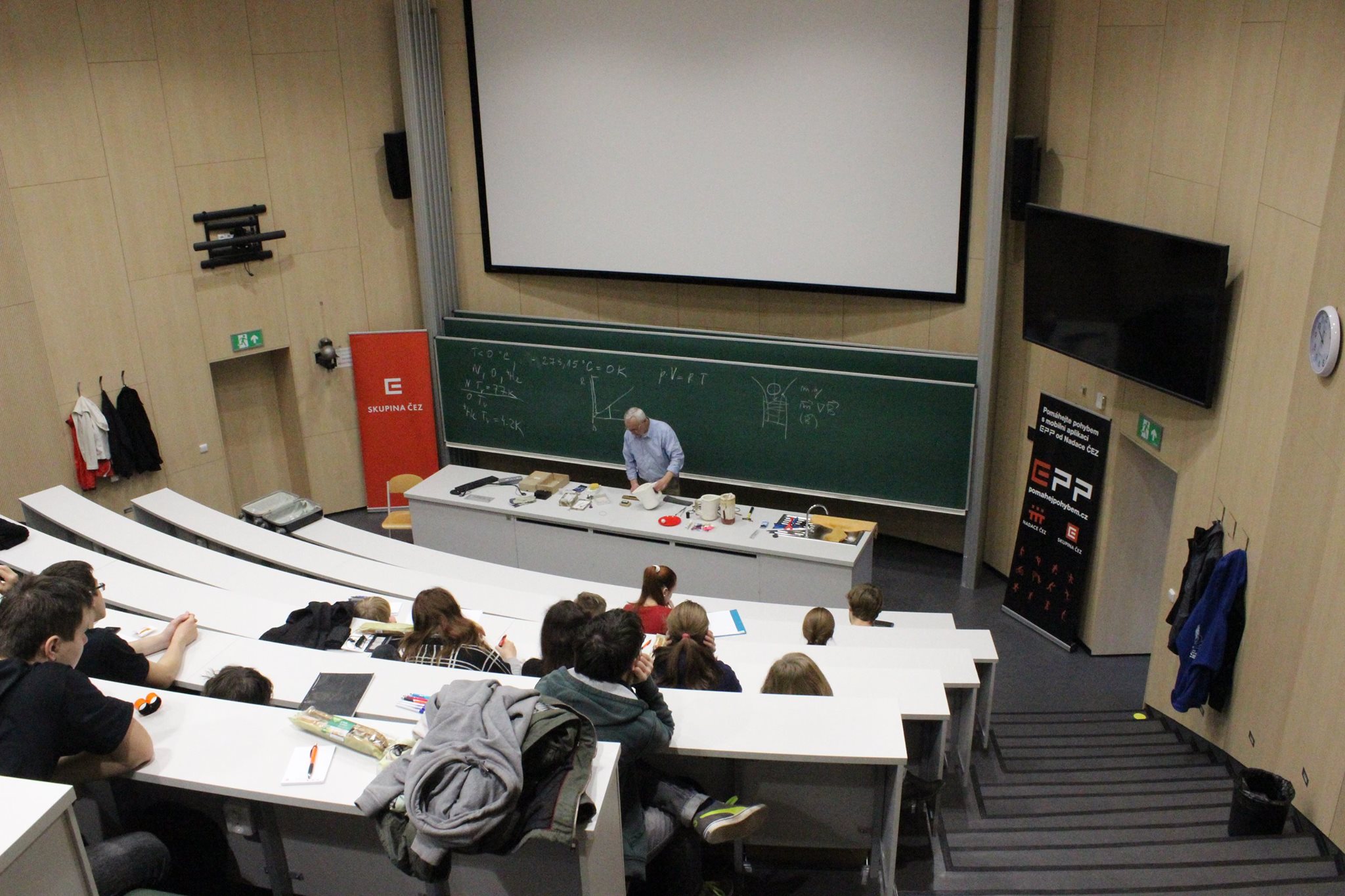 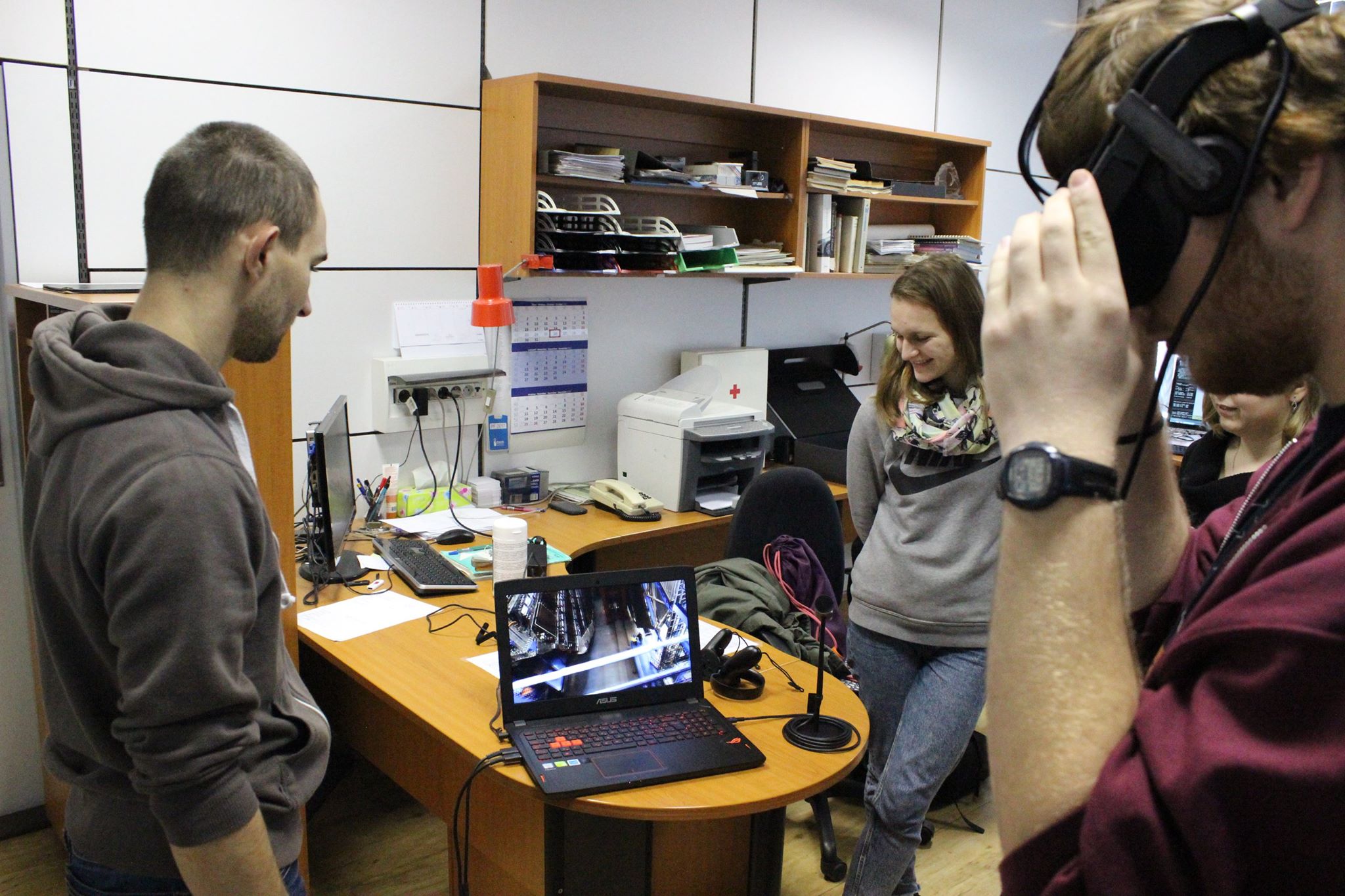 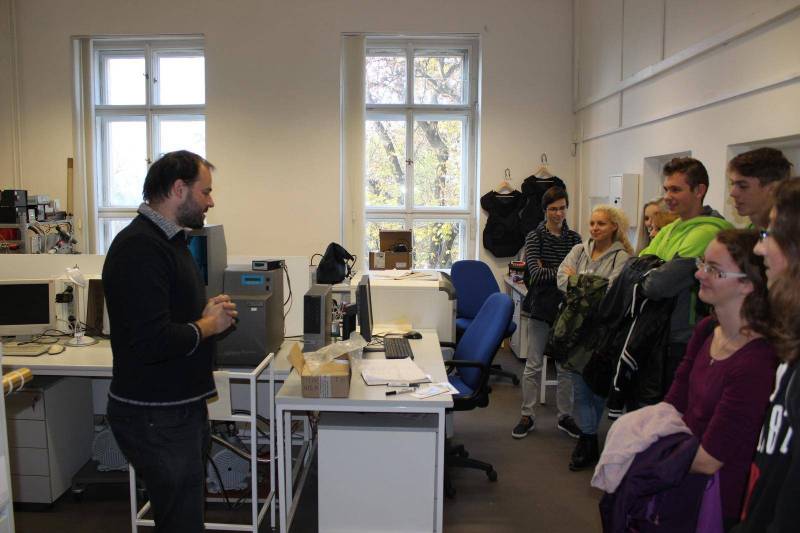 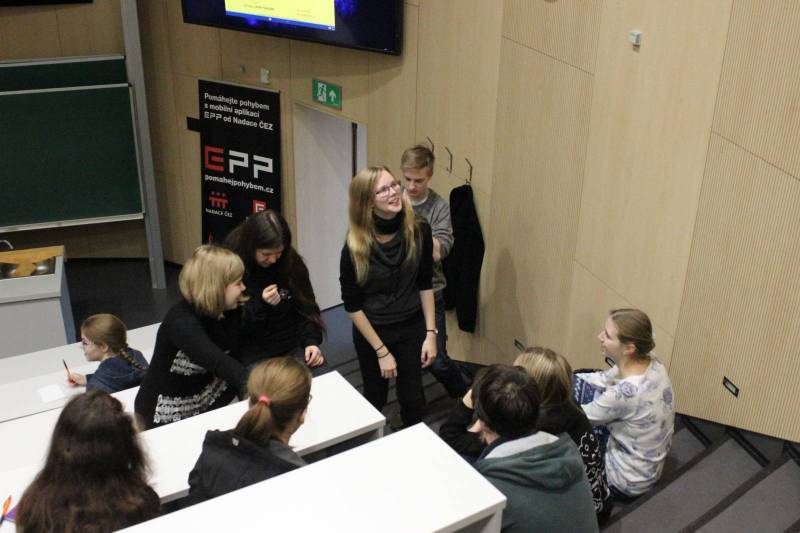 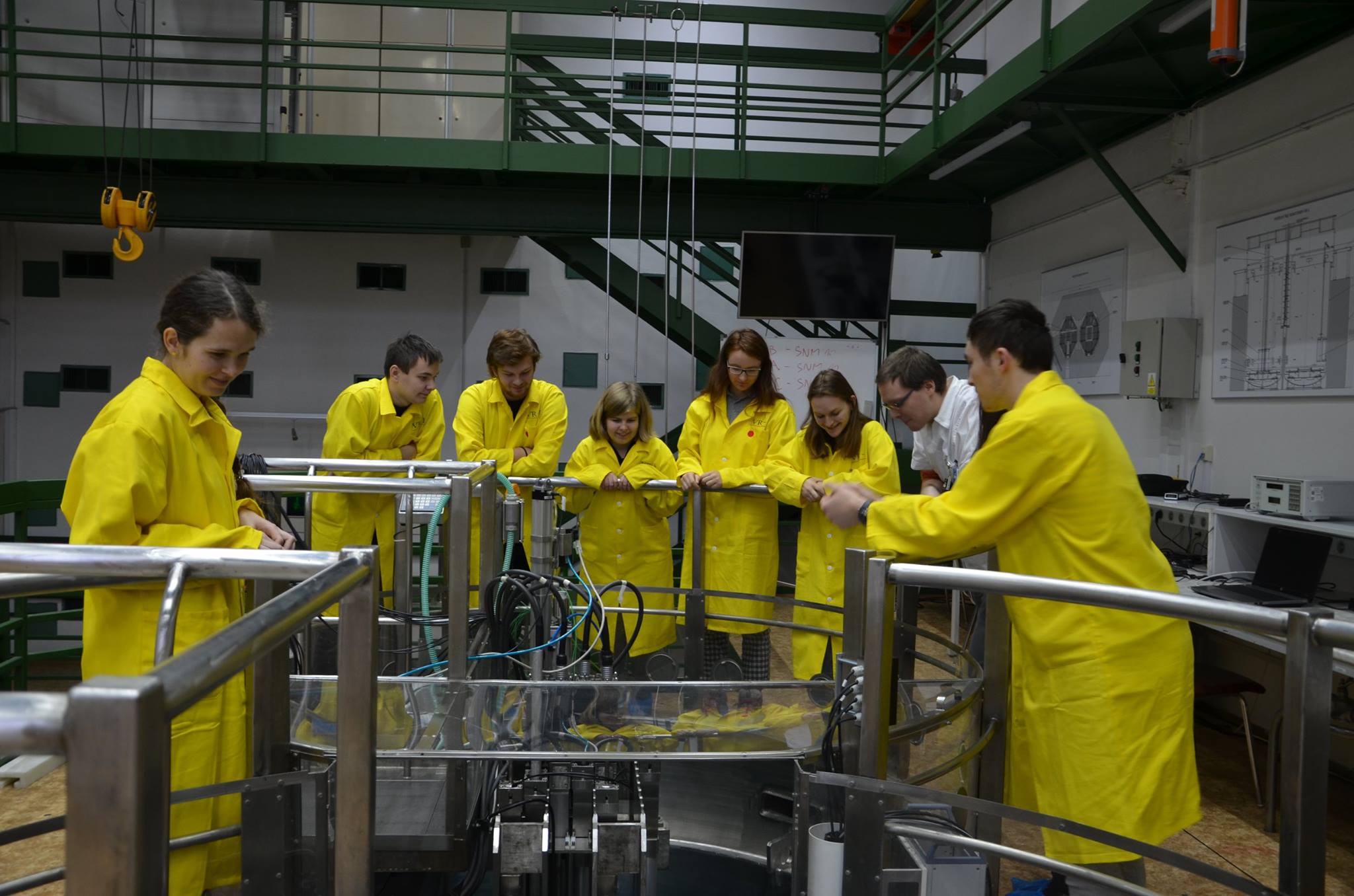 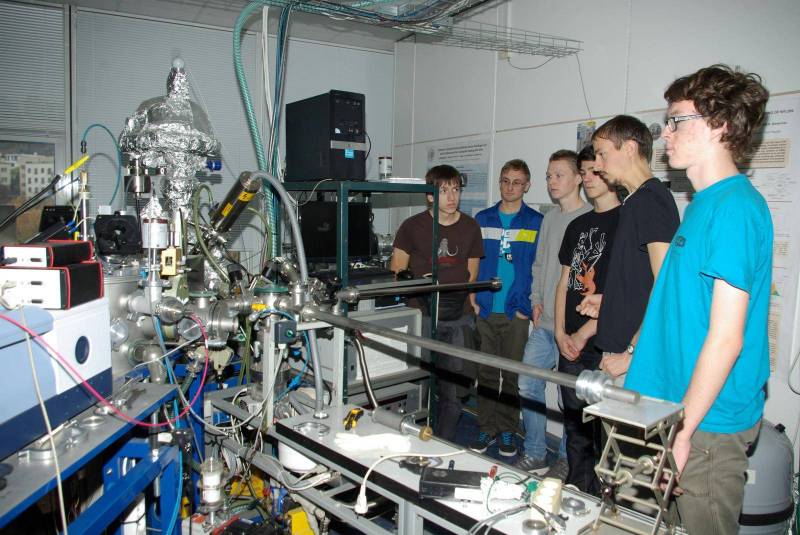 Fyzikálny Náboj
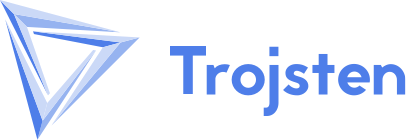 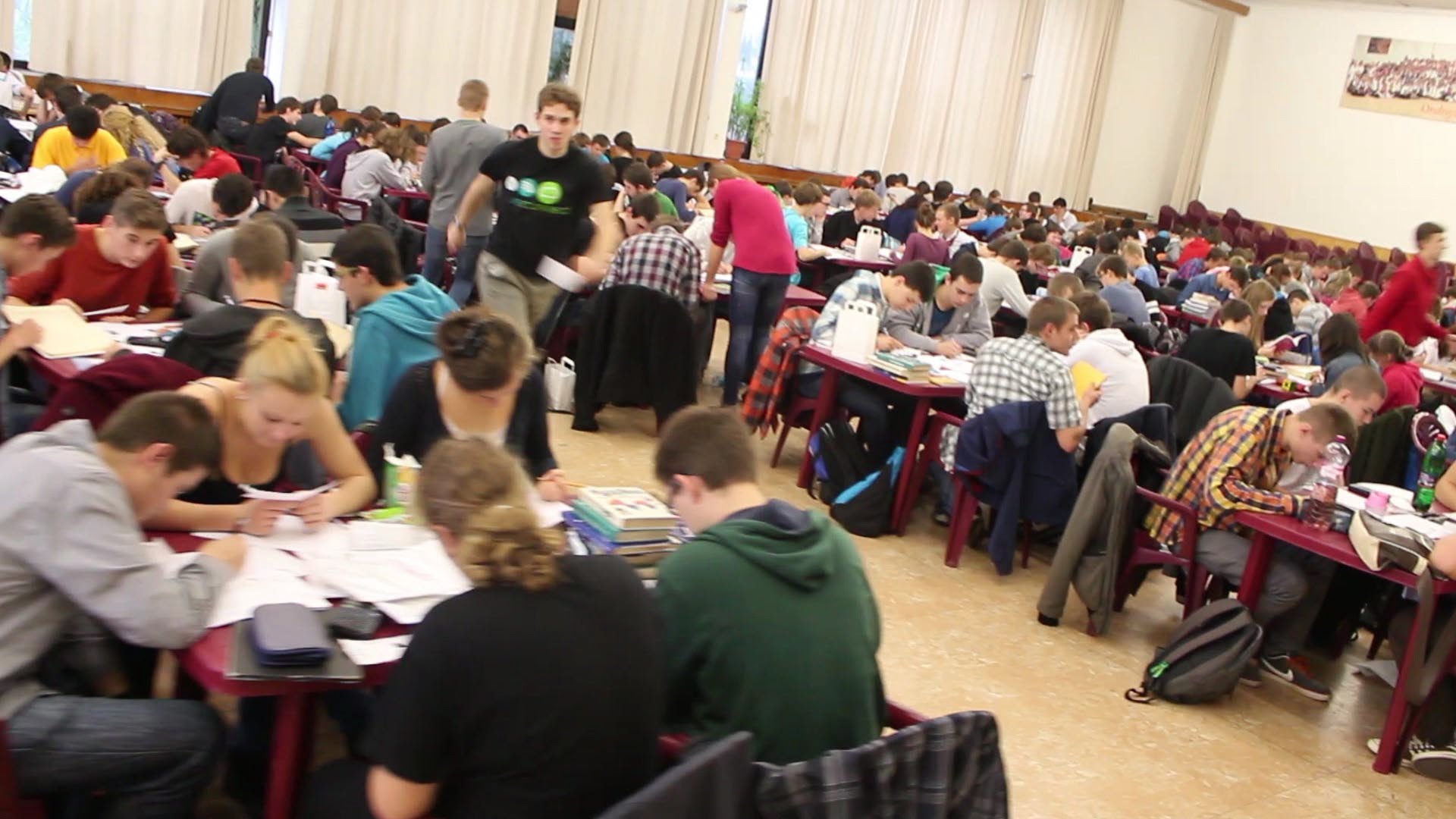 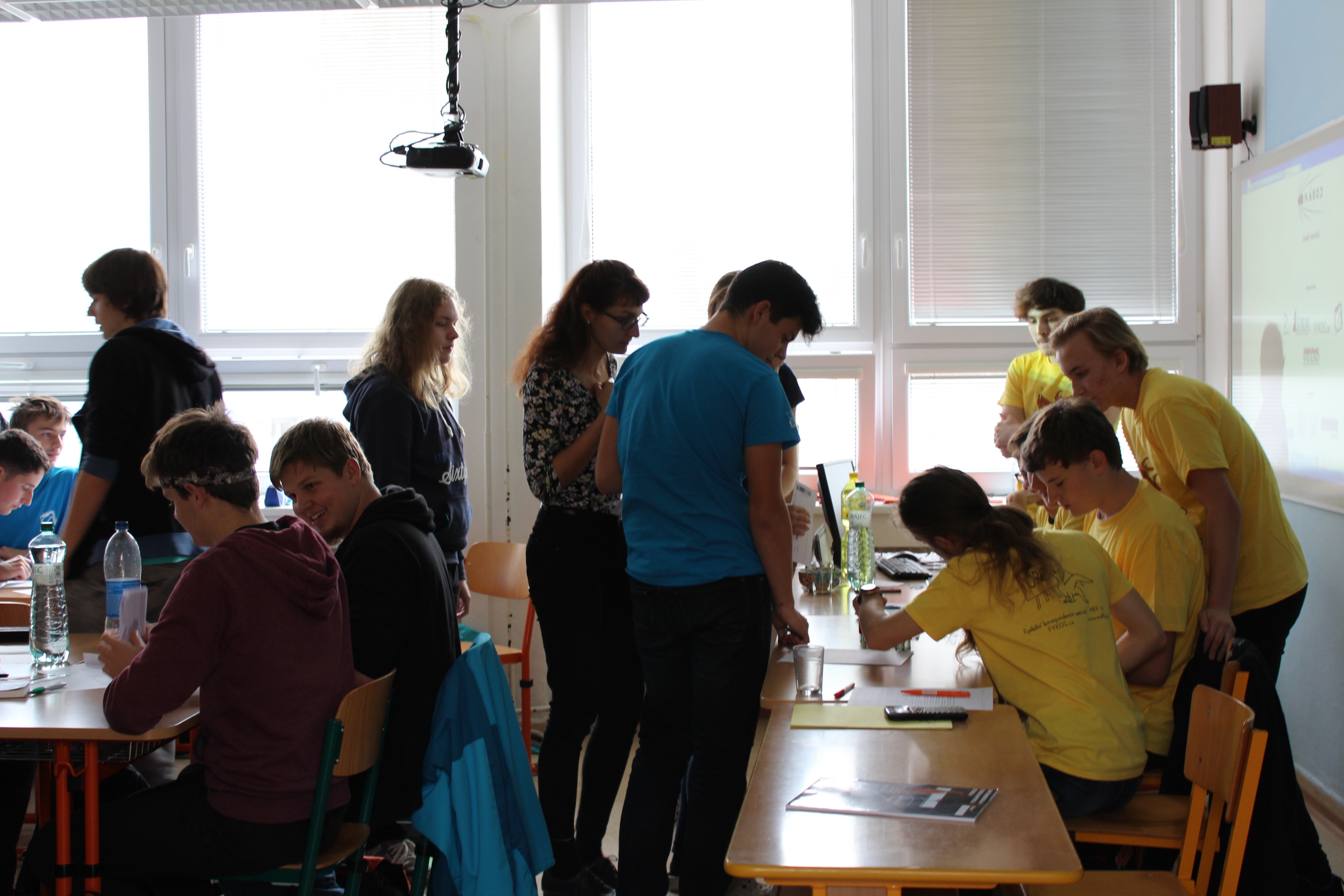 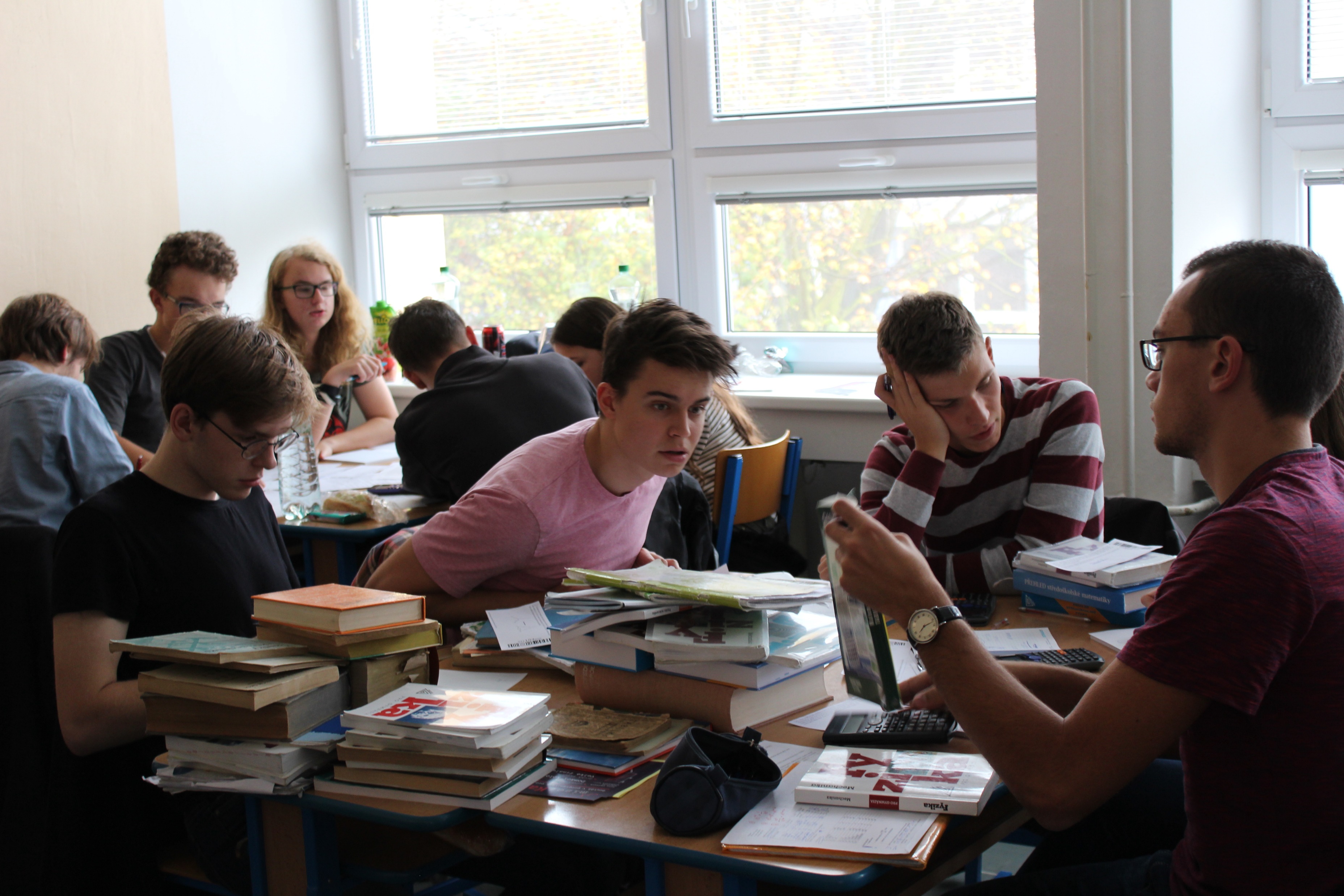 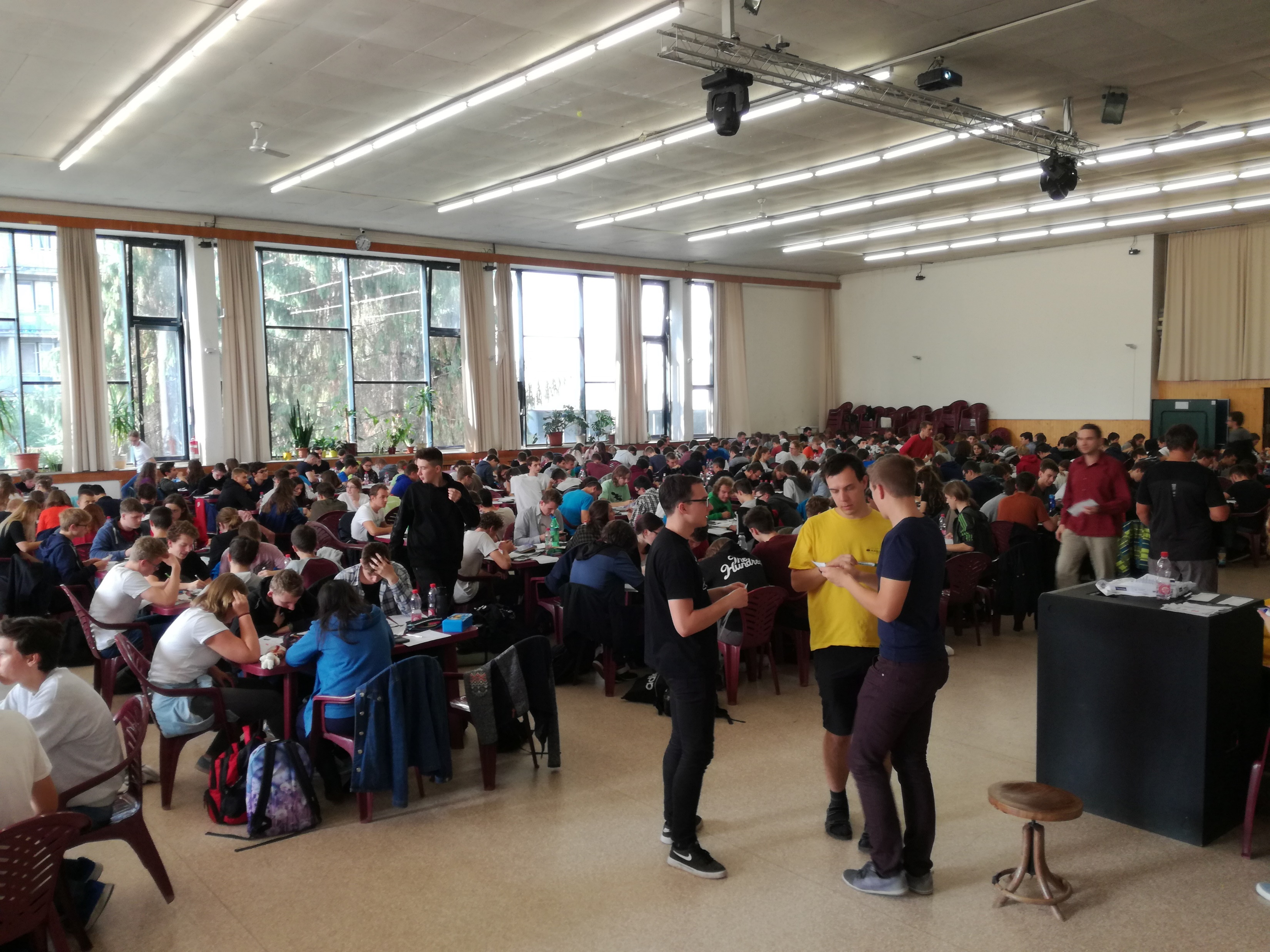 Prečo riešiť FYKOS?
Zdokonalenie sa (nielen) vo fyzike 
Účasť na sústredení
Noví kamaráti
Vecné ceny
Odpustenie prijímacích skúšok na MFF UK vďaka osvedčeniu úspešného riešiteľa
Ďakujem za pozornosť
V prípade otázok píšte na
	daniela@fykos.cz
	fykos@fykos.cz

FYKOSí web
	https://fykos.cz
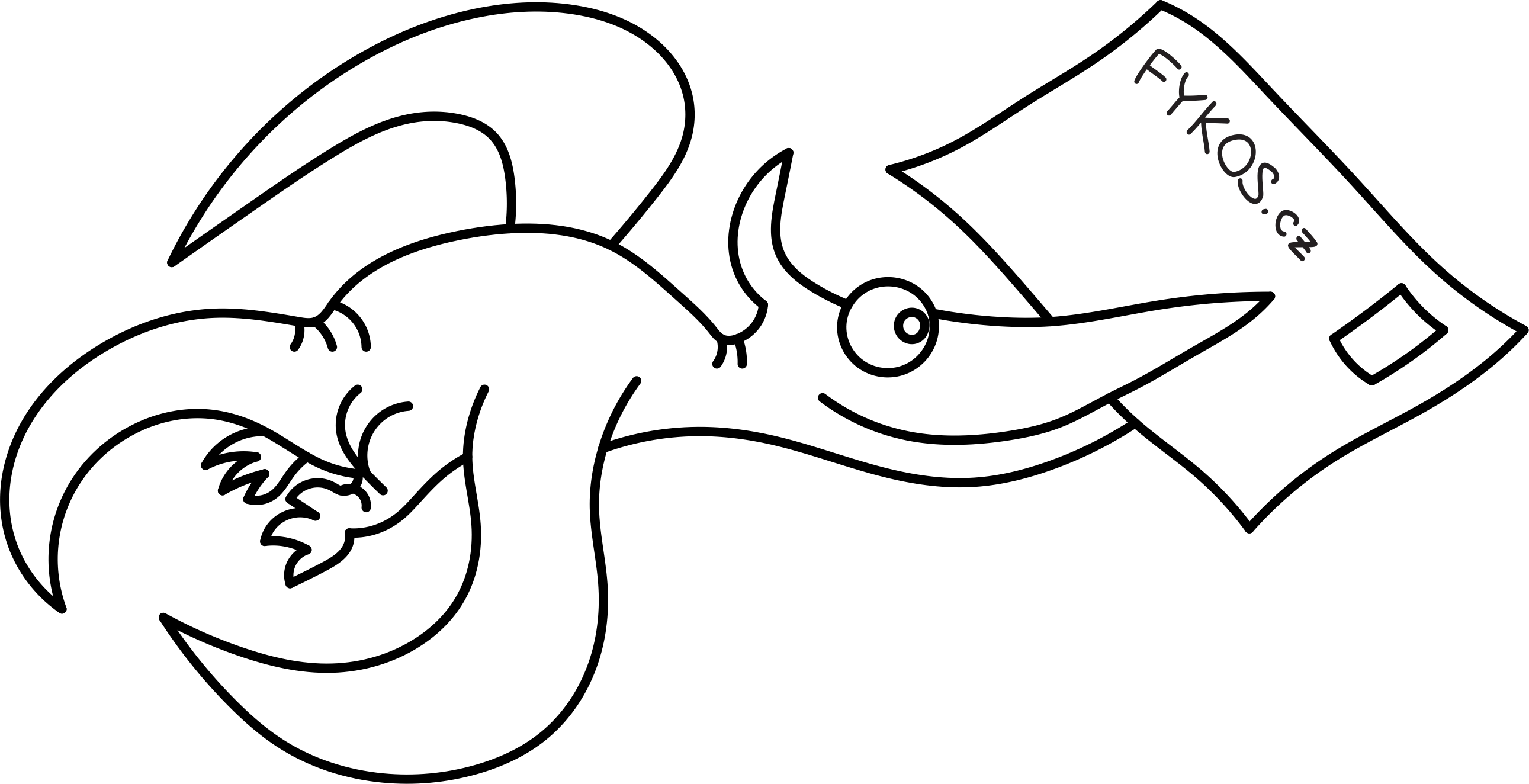 Týden vědy na Jaderce, 20. 6. 2019